Sociedad transformada
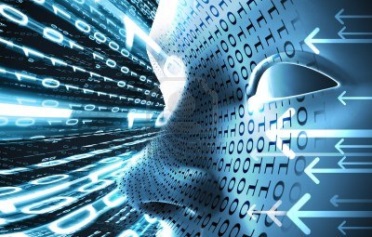 Ingeniero Manuel Dávila Sguerra

Ingeniero de sistemas de la Universidad de los Andes
Maestría  Cum Laude en Filosofía de la Universidad Javeriana
Decano de la Facultad de Ingeniería de Uniminuto
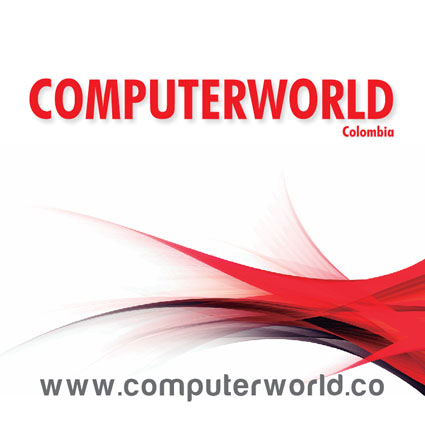 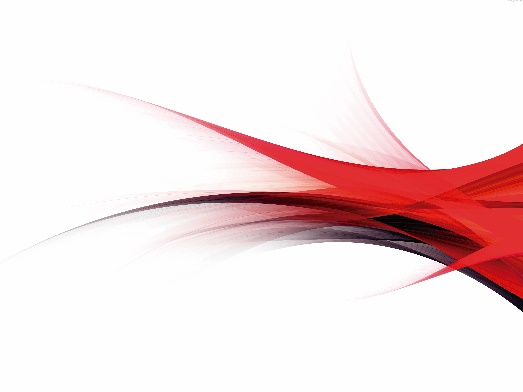 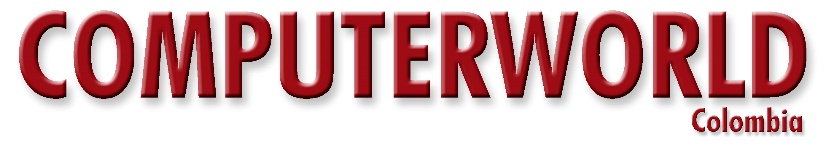